Здоровыйобраз жизни
Что такое здоровье?
Здоровье - это бесценное достояние не только каждого человека, но и всего общества. При встречах, расставаниях с близкими и дорогими людьми мы желаем им доброго и крепкого здоровья, так как это - основное условие и залог полноценной и счастливой жизни.
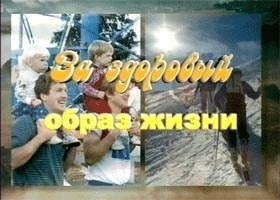 Что такое здоровье?
Здоровье - это полное духовное, физическое, психическое и социальное благополучие, а не только отсутствие болезней или физических дефектов.
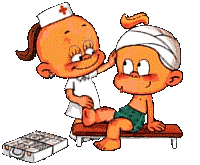 Что такое ЗОЖ?
ЗОЖ – здоровый образ жизни — 
   это система привычек и поведения человека, направленная на обеспечение определённого уровня здоровья.
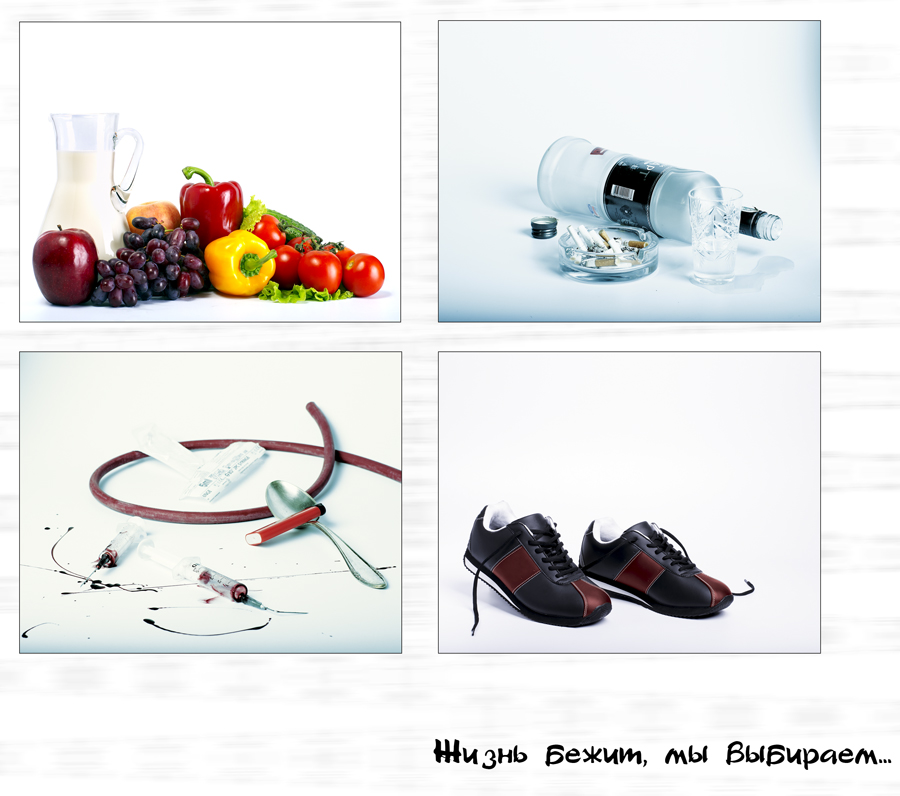 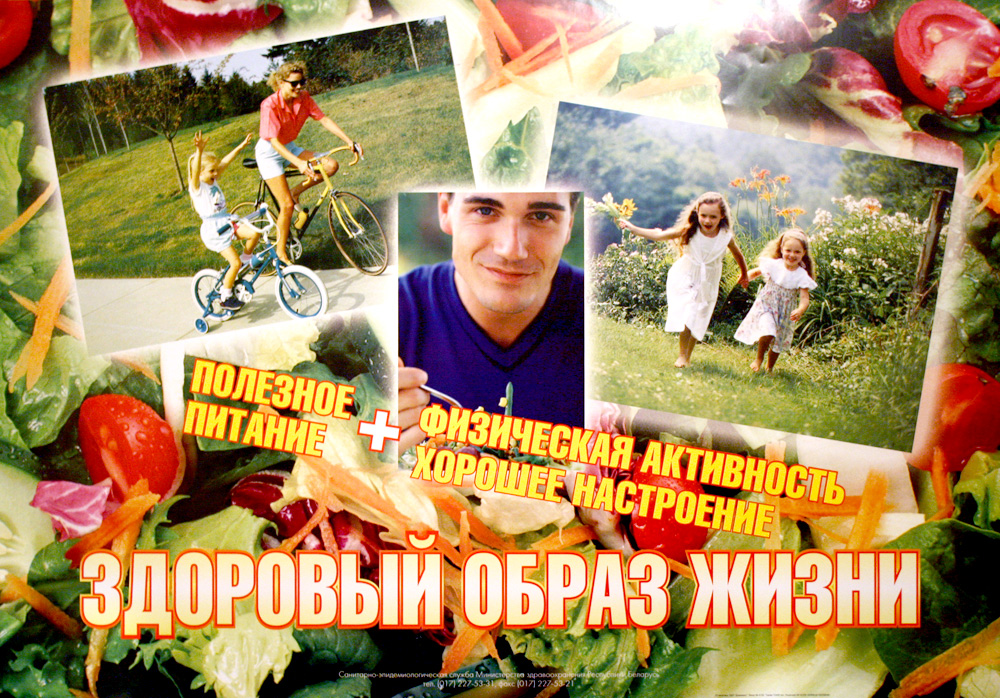 Признаки здоровья
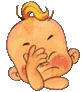 устойчивость к действию повреждающих факторов; 
показатели роста и развития в пределах среднестатистической нормы; 
функциональное состояние организма в пределах среднестатистической нормы;
Признаки здоровья
наличие резервных возможностей организма; 
отсутствие какого-либо заболевания или дефектов развития; 
высокий уровень морально-волевых и ценностно-мотивационных установок.
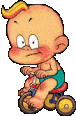 Составляющие здоровья
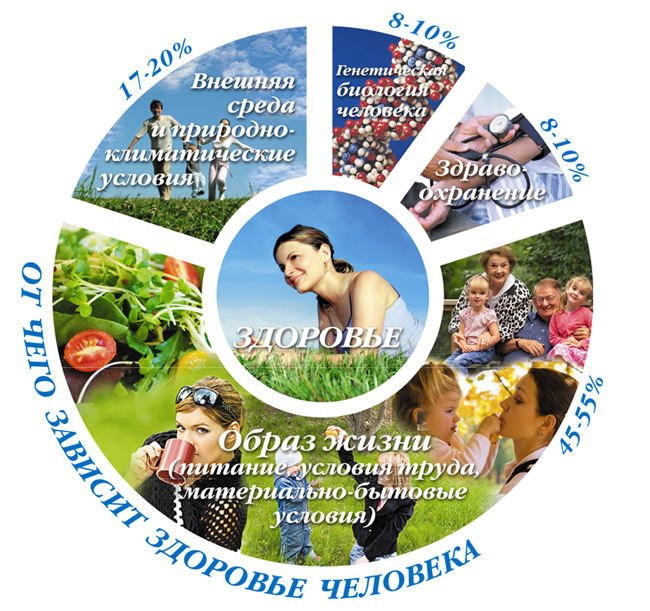 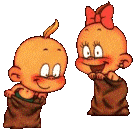 Составляющие здоровья
Согласно данным ВОЗ, 
   соотношение  условий,  влияющих  на здоровье, таково:
условия и образ жизни, питание - 50%
генетика и наследственность - 20%
внешняя среда, природные условия - 20%
здравоохранение - 10%
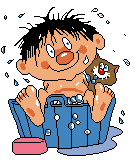 Факторы, влияющие на здоровье
Факторы, положительно влияющие  на здоровье:
питание
качество окружающей среды
тренировка (спорт, занятия физкультурой, зарядка)
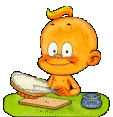 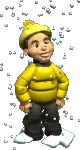 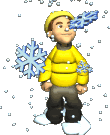 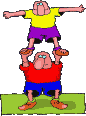 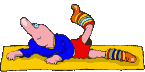 Факторы, влияющие на здоровье
Факторы, отрицательно влияющие  на здоровье:
болезни
загрязнение окружающей среды
курение
алкоголь
наркотики
стресс
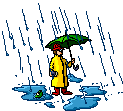 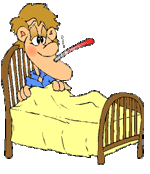 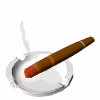 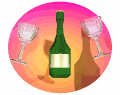 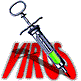 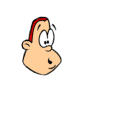 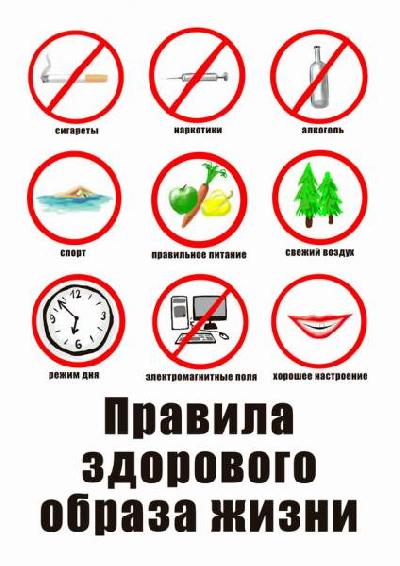 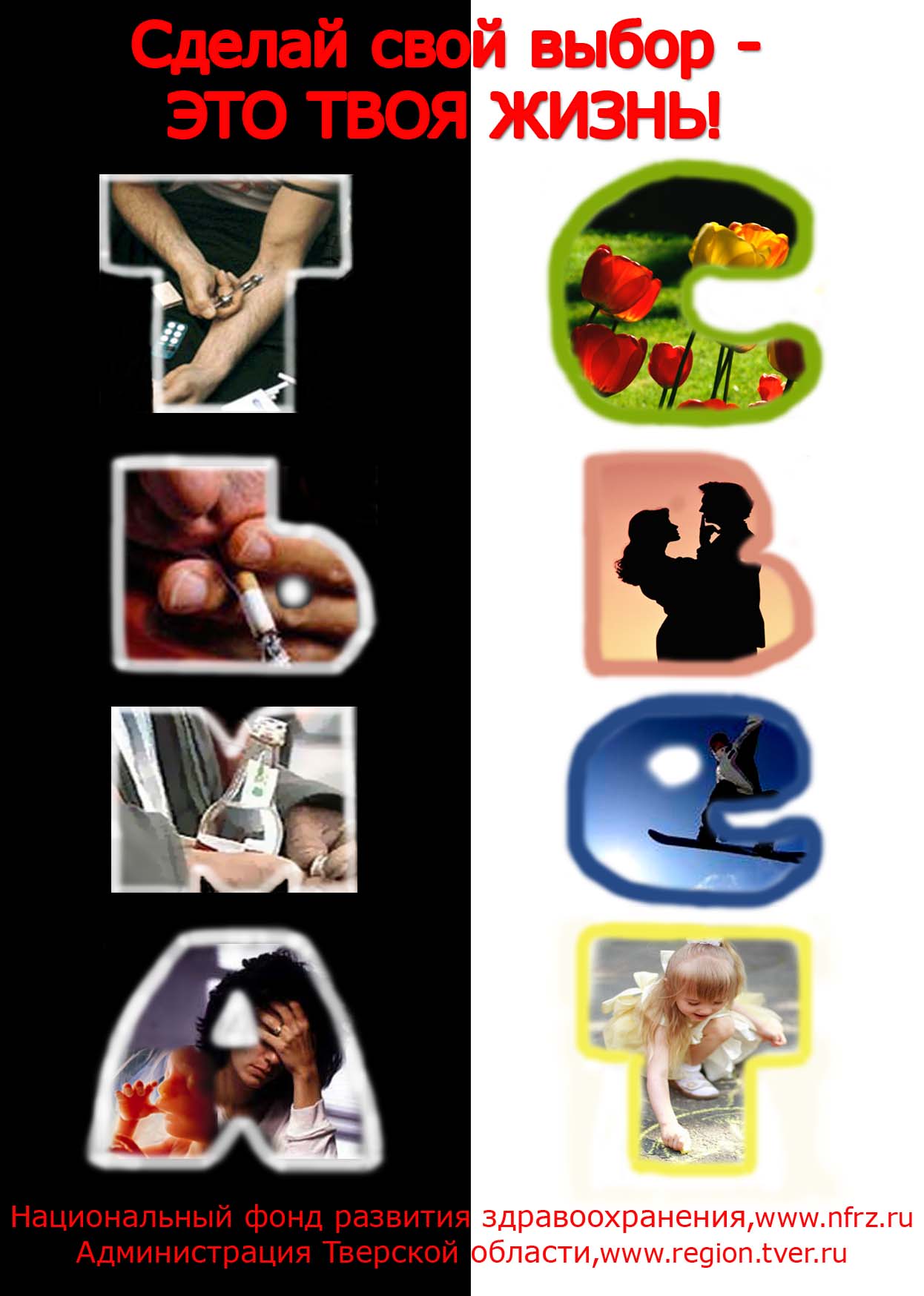 Здоровье - это тот подарок, который человек может подарить себе,   а    и отнять у самого себя.
                                         Ф.де Ларошфуко
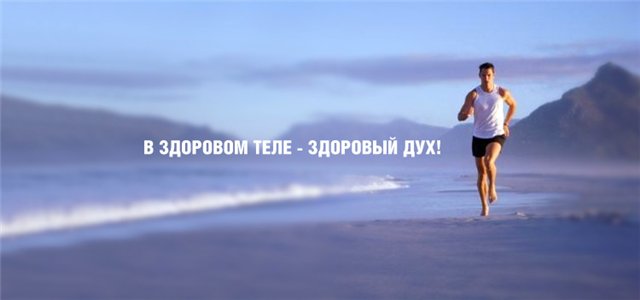 Полезные советы
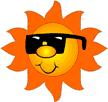 Несколько советов для тех, кто 
хочет вести здоровый образ жизни:
   • берегите здоровье с юных лет;• будьте умеренными во всем;• будьте всегда доброжелательны, спокой-ны и рассудительны;• не держите зла, чаще улыбайтесь, улыб-ка помогает снять напряжение;
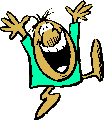 Полезные советы
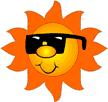 • любите    близких,   они   ваша  
    главная ценность в жизни;• занимайтесь  физическим   трудом   или спортом;  стараясь   как   можно   больше времени проводить на свежем воздухе;• активно отдыхайте;
   • не курите;
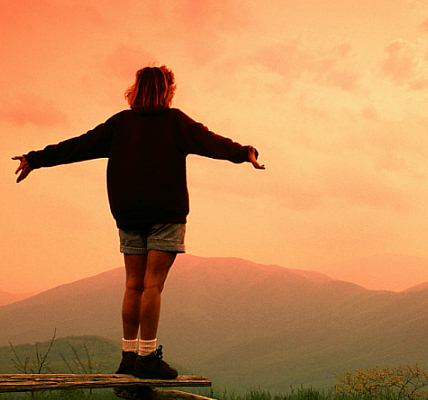 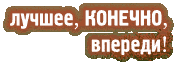 Полезные советы
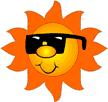 • уделяйте   время   своим  увлечениям, это  помогает  расслабиться  и   делает жизнь разнообразней;• не разрешайте 
   себе падать духом.
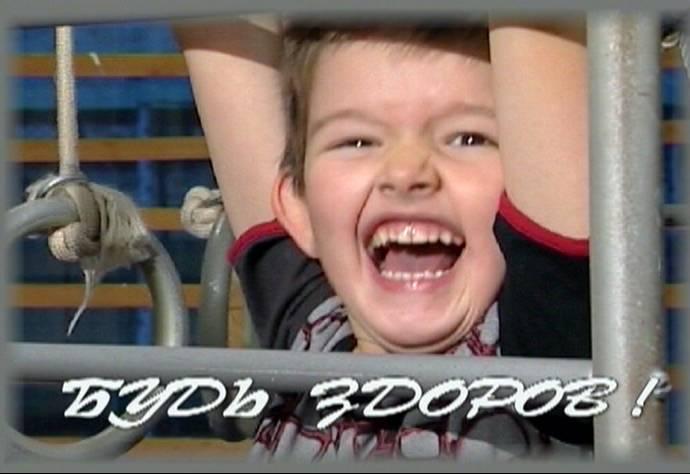 Вывод
Существует научно доказанный
   факт, что здоровый образ жизни позволяет людям жить до ста лет и более! А кто из нас не хочет прожить долгую и активную жизнь? Ну а если вы по какому-либо показателю не соответствуете, то это значит только одно, - вам есть куда стремиться и это непременно нужно делать! И для этого нужен здоровый образ жизни.
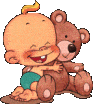 Вывод
Наше здоровье помогает нам 
   достигать наших целей, выполнять поставленные задачи, преодолевать жизненные трудности. Не зря же мы при встречах с близкими и знакомыми людьми, желаем им здравствовать. Давайте же пригласим в свою жизнь здоровый образ жизни и скажем ему: «Здравствуй!»
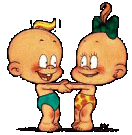